Fließgewässer Steckbrief - Deilbach
Wuppertal  Velbert Langenberg  Velbert Nierenhof  Essen Kupferdreh
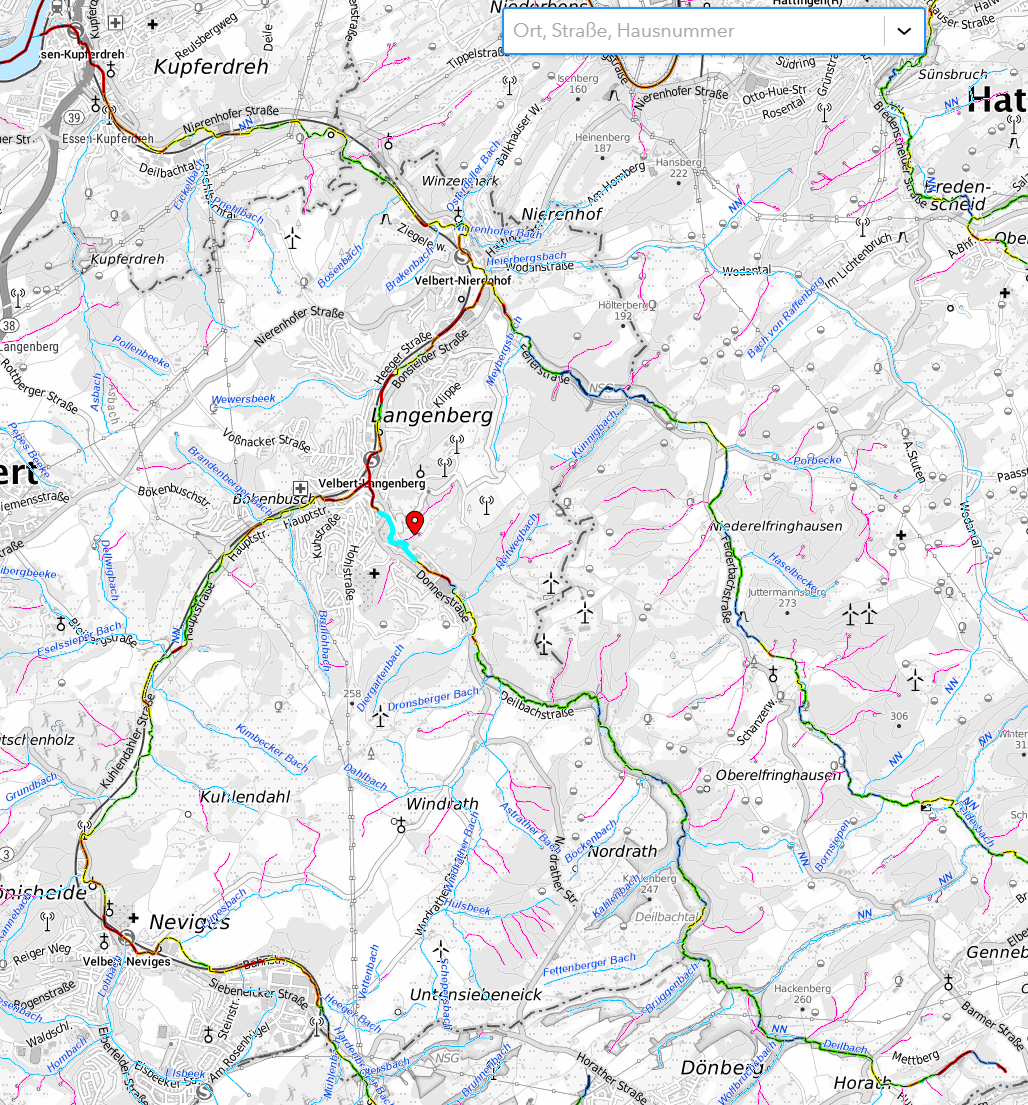 Fakten zum Deilbach
Länge: 20,8 km
Quelle: Nördlich von Wuppertal-Barmen bei Einem
Gewässerkennzahl: 27696
Abfluss: 
Baldeneysee  Ruhr  Rhein  Nordsee
Fließt Südlich Langenbergs, durch das NSG Deilbachtal
Geschützte Biotope:
Auwälder (2021 neu angelegt)
Fliessgewaesserbereiche (natuerlich o. naturnah, unverbaut)
Abb. 1 Flusslauf des Deilbaches (ELWAS-WEB)
2
LANUV
Ruhrverband (2021): Ruhrverband schafft naturnahe Auenlandschaft am Deilbach
Nebenflüsse
Wiesentalbach
Windrather Bach
Wollbruchsbach
Felderbach
Heierbergsbach
Nierenhofer Bach
Reitwegbach
Sonnenechkgraben
Asbach
Böckenbach
Bösenbach
Brankenbach
Brüggenbach
Diergartenteich
Dronsberger Bach
Eickelbach
Fettenberger Bach
Hardenberger bach
Kahlenbach
Wewersbeek
Für das Untersuchungsgebiet wichtig sind:

Nierenhofer Bach
Heierbergsbach
Felderbach
Wewersbeek
Hardenberger Bach
Reitwegbach
Diergartenbach
Dronsberger Bach
(Windrather Bach)
N
S
3
ELWAS-WEB
Historie und Nutzung des Deilbaches
Damalige Nutzung: Antrieb von Mühlen (Deiler Mühle)
Historische Kulturlandschaft Deilbachtal:
Frühe Ansiedlung von Industriewerken Deiler Koperhut (Kupferverharbeitung um 1550), Deilbacher Hammer (Eisenverarbeitung um 1650)
Erste Eisenbahngesellschaft auf deutschen Boden  Deilthaler Eisenbahn
 Das Deilbachtal bei Kupferdreh ist die Wiege des südlichen Ruhrgebiets
Landwirtschaftliche Nutzung
 Heutzutage: 
Museumslandschaft Deilbachtal 
Bestandteil des Essener Denkmalpfades 
Teil der Route der Industriekultur
Deilbach dient heutzutage dem Abfluss von Regenwasser. 
Sicherung des Artenbestandes
4
Ruhrverband 
NaturFreunde Deutschlands Verband für Umweltschutz, sanften Tourismus, Sport und Kultur Landesverband Nordrhein-Westfalen e.V.
Historisches Portal Essen
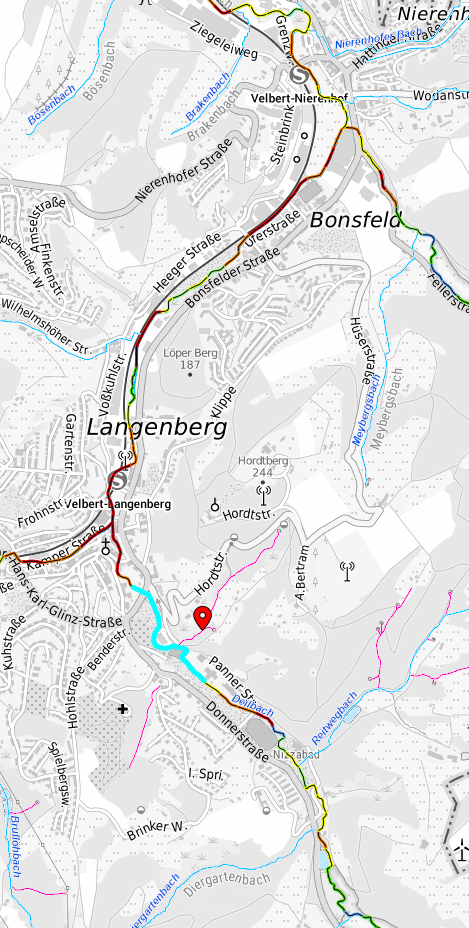 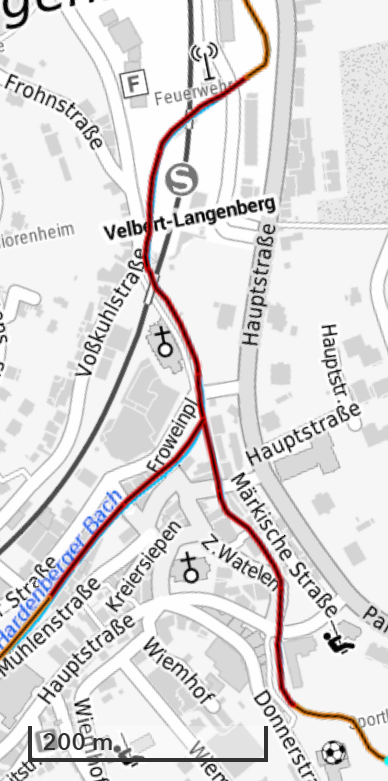 Gesamtbewertung der Gewässerstruktur
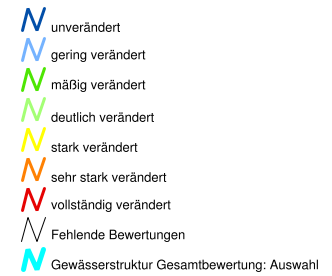 Vergrößerter Kartenausschnitt aus Abb.2
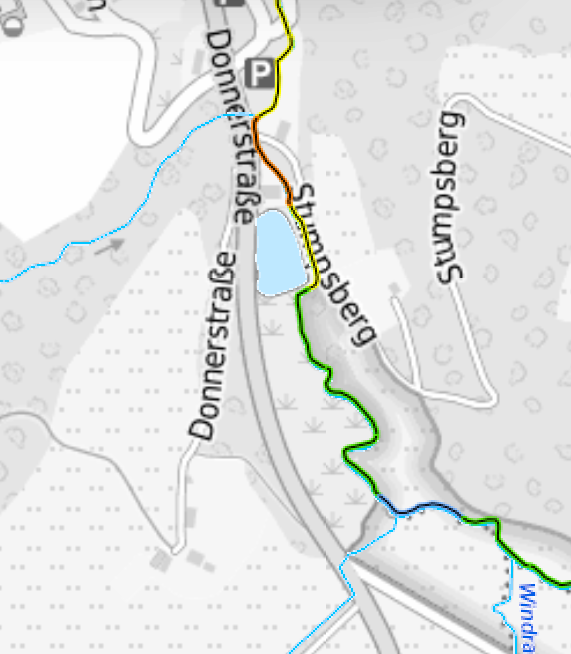 Vergrößerter Kartenausschnitt aus Abb .2
Abb. 2: Darstellung eines Flussabschnittes des Deilbaches und seine Gesamtbewertung der Gewässerstruktur (ELWAS-WEB)
5
https://www.elwasweb.nrw.de/elwas-web/index.xhtml;jsessionid=CC4FCD69B7C4E7F2010639B99760776E#
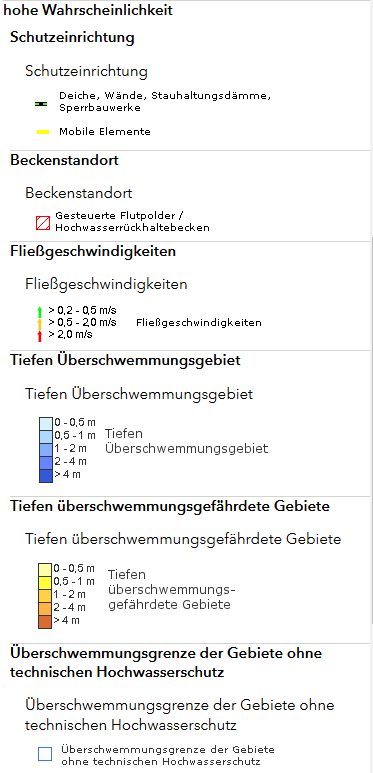 Die Hochwassergefahr
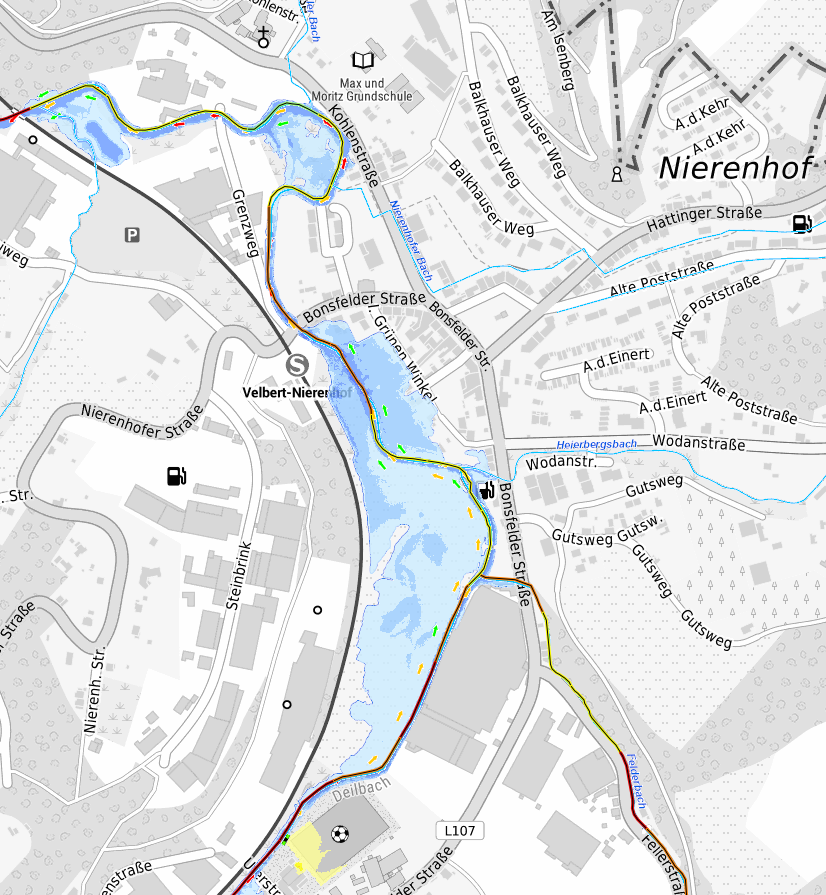 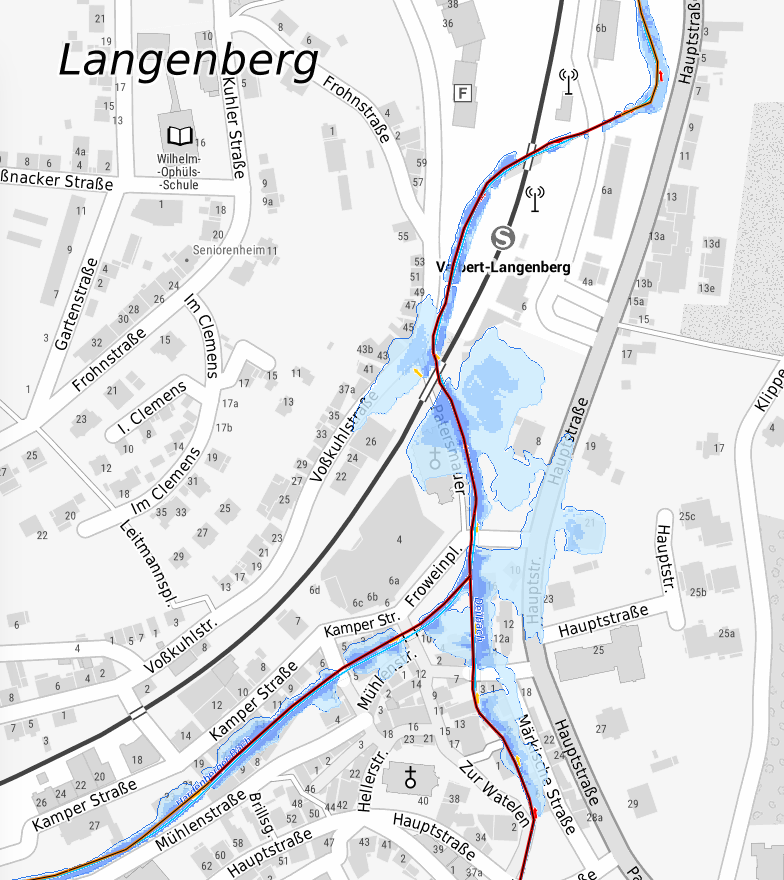 Abb. 3: Darstellung eines Hochwassers mit hoher Wahrscheinlichkeit in Velbert Nierenhof (ELWAS-WEB)
Abb. 4: Darstellung eines Hochwassers mit hoher Wahrscheinlichkeit in Velbert  Langenberg (ELWAS-WEB)
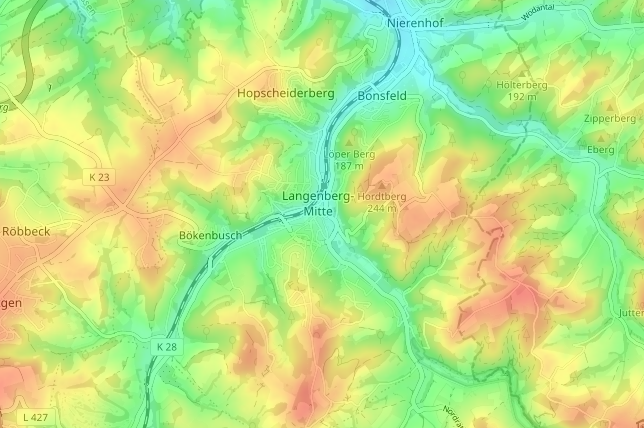 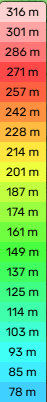 Risiken: 
Schadstoffeintrag (Angrenze Industrieflächen)
Gefährdung der Infrastruktur
Gefahr für Mensch und Tier
Abb. 5: Topographische Karte Velbert Langenberg & Velbert Nierenhof (topographic-map.com)
6
Titel | ggf. weitere Angaben
Die Hochwassergefahr
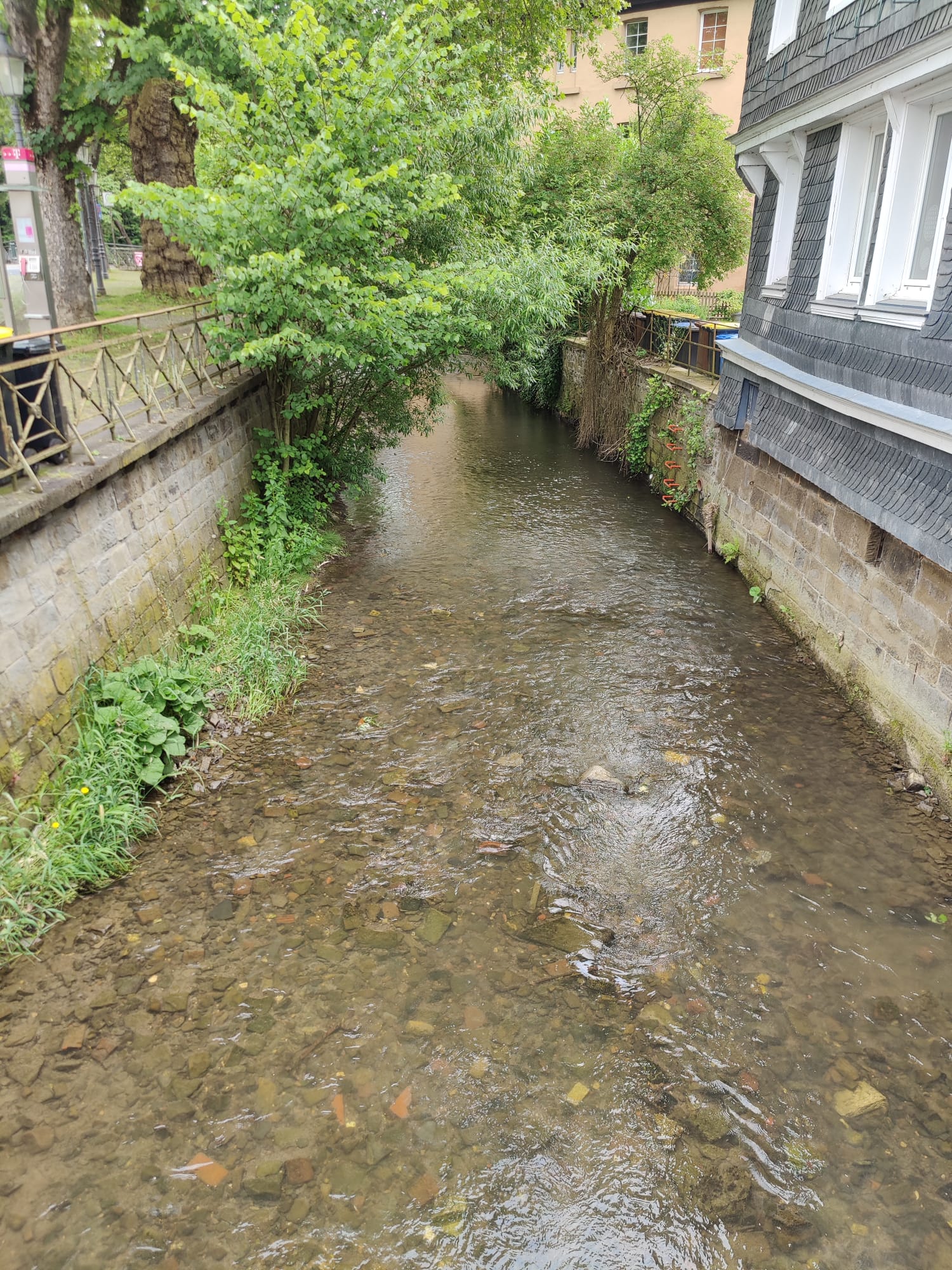 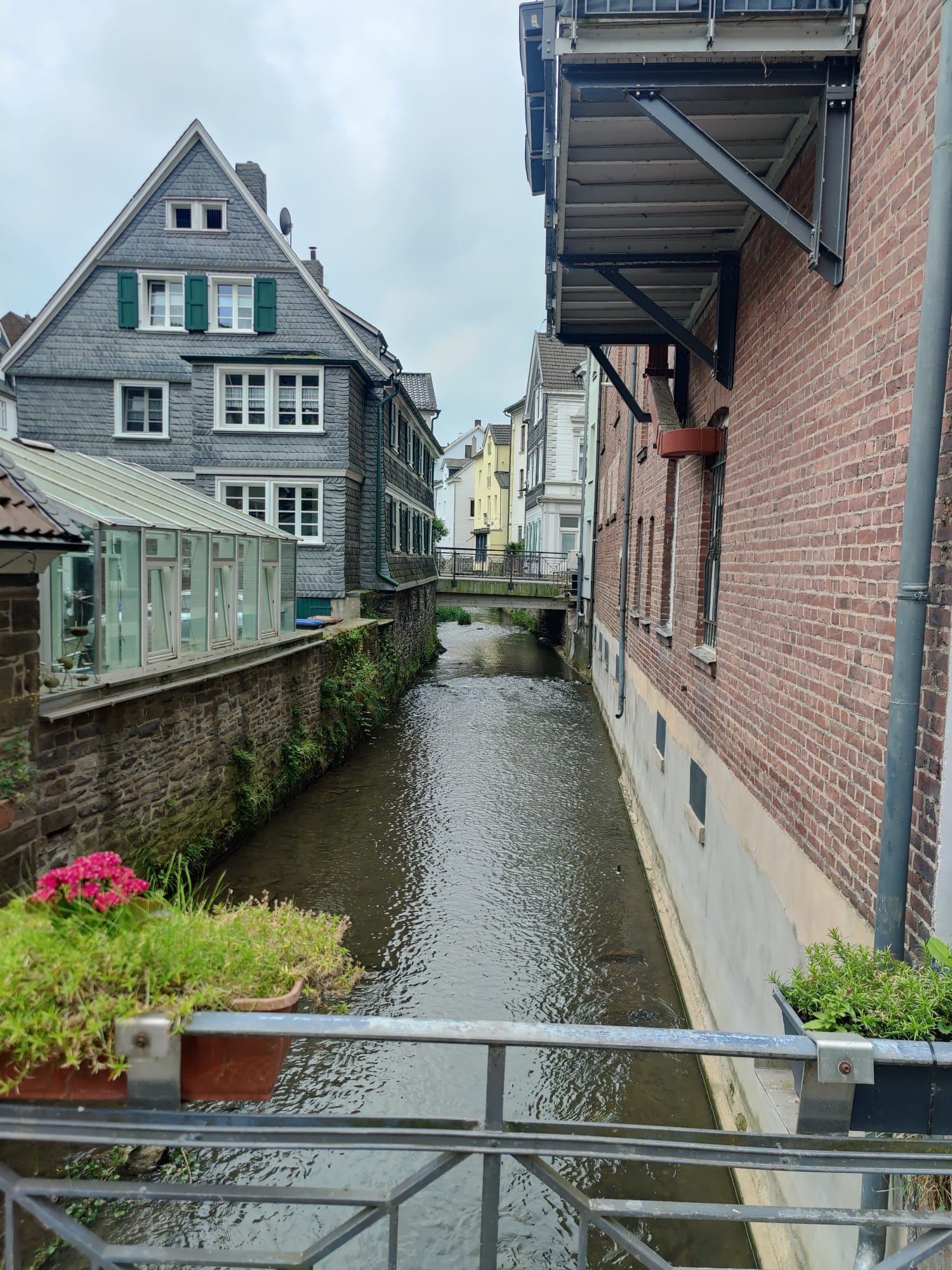 7
Titel | ggf. weitere Angaben
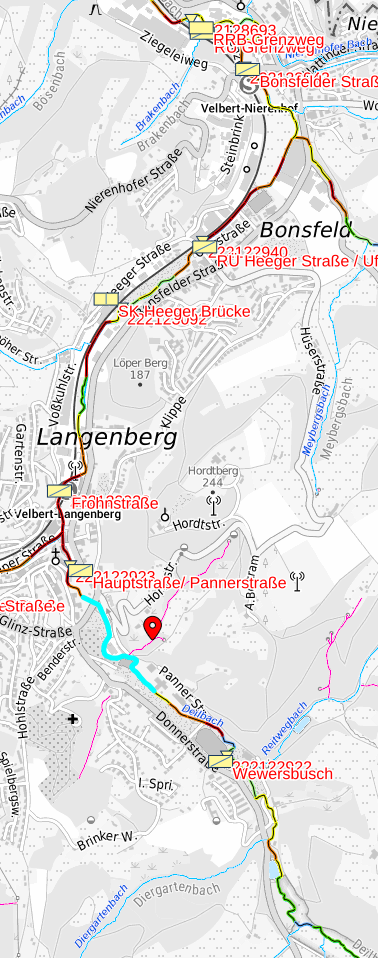 Die Hochwassergefahr
Stauraumkanäle speichern überschüssiges Wasser zwischen 

Regenrückhaltebecken speichern Regenwasser vorübergehend und leiten es später langsam ab

Regenüberlaufbecken Zwischenspeicher für überschüssiges Mischwasser (Abwasser und Regenwasser). Grobe Reinigung vor der Einleitung in das Fließgewässer

Regenüberläufe sind Entlastungspunkte im Kanalnetz und leiten Mischwasser bei Starkregen Überschusswasser gezielt in Fließgewässer ein. Es erfolgt keine Reinigung
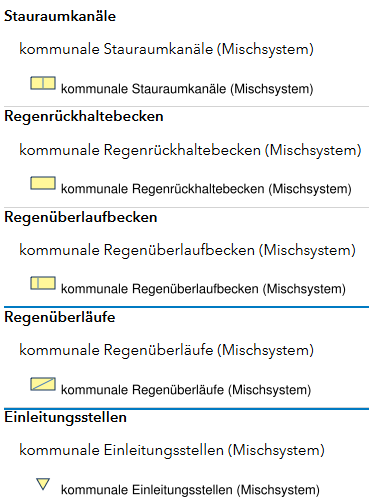 Abb. 6: Einleitungsstellen in einen ausgewählten Abschnitt des Deilbaches (ELWAS-WEB)
8
Titel | ggf. weitere Angaben
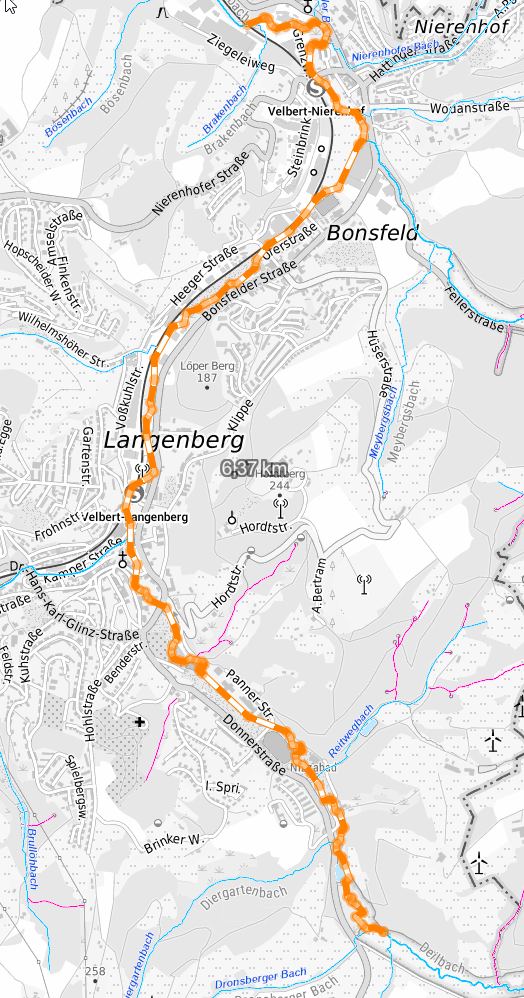 Umsetzung
Untersuchungsgebiet: 
Abschnitt zwischen dem NSG Deilbach, Velbert Langenberg und Velbert Nierenhof
Länge ca. 6,37km

Forschungsfragen:
Die Veränderung des Chemischen Zustandes, nach und bei Passieren von Städten und Industriefläche
Auswirkungen der der Anthropogenen Eingriffe in den Flusslauf und das damit verbundene Hochwasserrisiko, sowie der Schadstoffeintrag
Abb.7: Längenmessung des ausgewählten Flussabschnittes (ELWAS-WEB)
9
Titel | ggf. weitere Angaben
Abbildungsverzeichnis
Abb. 1 Flusslauf des Deilbaches https://www.elwasweb.nrw.de/elwas-web/index.xhtml;jsessionid=C6D7A84E85F9B78F5A3A57129C8E32D4#
Abb. 2: Darstellung eines Flussabschnittes des Deilbaches und seine Gesamtbewertung der Gewässerstrukturhttps://www.elwasweb.nrw.de/elwas-web/index.xhtml;jsessionid=C6D7A84E85F9B78F5A3A57129C8E32D4#
Abb. 3: Darstellung eines Hochwassers mit hoher Wahrscheinlichkeit in Velbert Nierenhof https://www.elwasweb.nrw.de/elwas-web/index.xhtml;jsessionid=C6D7A84E85F9B78F5A3A57129C8E32D4#
Abb. 4: Darstellung eines Hochwassers mit hoher Wahrscheinlichkeit in Velbert  Langenberg https://www.elwasweb.nrw.de/elwas-web/index.xhtml;jsessionid=C6D7A84E85F9B78F5A3A57129C8E32D4#
Abb. 5: Topographische Karte Velbert Langenberg & Velbert Nierenhof (topographic-map.com)https://de-be.topographic-map.com/map-5b45k/Nordrhein-Westfalen/?center=50.97572%2C8.20129&zoom=8
Abb. 6: Einleitungsstellen in einen ausgewählten Abschnitt des Deilbaches https://www.elwasweb.nrw.de/elwas-web/index.xhtml;jsessionid=C6D7A84E85F9B78F5A3A57129C8E32D4#
Abb.7: Längenmessung des ausgewählten Flussabschnitteshttps://www.elwasweb.nrw.de/elwas-web/index.xhtml;jsessionid=C6D7A84E85F9B78F5A3A57129C8E32D4#
10
Titel | ggf. weitere Angaben
Quellenverzeichnis
Historisches Portal Essen (Hg.)(o.J.): Kulturlandschaft Deilbach.https://geschichte.essen.de/startseite_7/industrie/kulturlandschaft_deilbachtal.de.html
LANUV NRW (Hg.)(o.J): Naturschutzgebiet Deilbachtalhttps://nsg.naturschutzinformationen.nrw.de/nsg/de/fachinfo/gebiete/gesamt/ME-010
Minesterium für Umwelt, Naturschutz und Verkehr des Landes Nordrheinwestfahlen (Hg.)(o.J.): ELWAS-WEBhttps://www.elwasweb.nrw.de/elwas-web/index.xhtml;jsessionid=23FC352677A25E9B84ACD2D9869DD3C4#
NaturFreunde NRW (hg.)(o.J): WasserWeg Deilbach (Essen)  https://www.naturfreunde-nrw.de/wasserweg-deilbach-essen
Ruhrverband (Hg.)(o.J): Ruhrverband schafft neue naturnahe Auenlandschaft am Deilbach.https://www.ruhrverband.de/fluesse-seen/oekologie/gewaesser-und-auen/auenlandschaft-am-deilbach/
11
Titel | ggf. weitere Angaben
KAPITEL
HERVORHEBUNG
KAPITEL
HERVORHEBUNG
MIT VIEL INHALT. VIELLEICHT BRAUCHEN SIE MAL MEHR PLATZ. DANN BENUTZEN SIE BITTE DIESES ELEMENT.
15
Titel | ggf. weitere Angaben
16
Titel | ggf. weitere Angaben
17
Titel | ggf. weitere Angaben
Beispieltabelle 1
18
Titel | ggf. weitere Angaben
Beispieltabelle 1
19
Titel | ggf. weitere Angaben